Do Now:
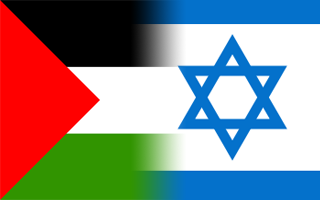 Grab todays’ Agenda (12:3).
On the map, locate and label:
Egypt
Syria
Lebanon
Israel
Jordan
Iraq
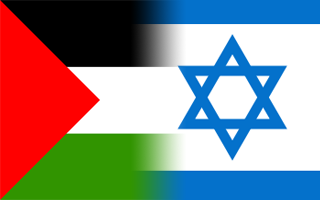 Objective:The Middle East
WHII.14c
TSWDK of political, economic, social, and cultural aspects of independence movements and development efforts by describing the end of the mandate system and the creation of states in the Middle East.
The Middle East
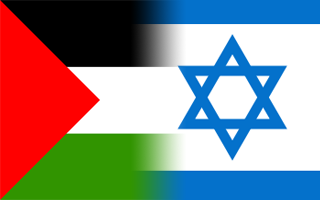 Egypt
French Mandates
British Mandates
Egypt
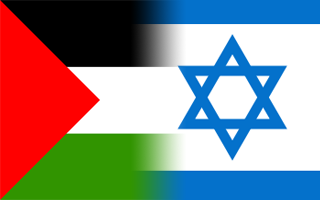 ?
Egypt
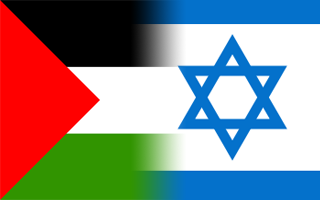 British Rule
Egypt
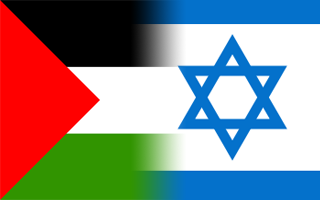 British Rule
While under British control, Egyptian government headed by King Farouk I.  Corrupt and inefficient.
Egypt
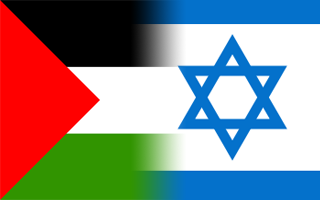 British Rule
While under British control, Egyptian government headed by King Farouk I.  Corrupt and inefficient.
1952, a group of army leaders toppled monarchy and made Egypt a republic.
Egypt
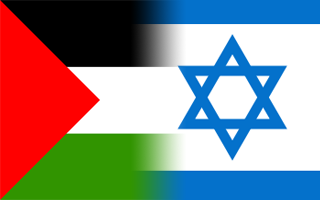 Gamal Abdel Nasser
Egypt’s new leader; President of Egypt
Egypt
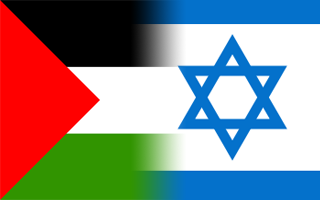 Gamal Abdel Nasser
Egypt’s new leader; President of Egypt
Established relationship with Soviet Union – US tried to establish relationship with Egypt and offered money (needed for Aswan Dam) to keep Egypt away from Soviets…
Egypt
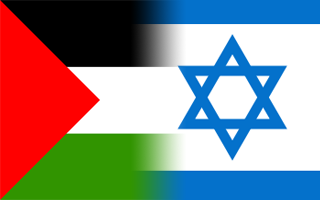 Gamal Abdel Nasser
Egypt’s new leader; President of Egypt
Established relationship with Soviet Union – US tried to establish relationship with Egypt and offered money (needed for Aswan Dam) to keep Egypt away from Soviets…
… but the US took back their offer.  Angered Nasser
Egypt
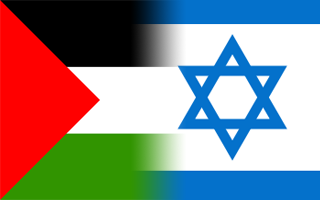 Gamal Abdel Nasser
Egypt’s new leader; President of Egypt
Established relationship with Soviet Union – US tried to establish relationship with Egypt and offered money (needed for Aswan Dam) to keep Egypt away from Soviets…
… but the US took back their offer.  Angered Nasser
So nationalized Suez Canal.  Took control in hopes of using revenue to build Aswan Dam.
Egypt
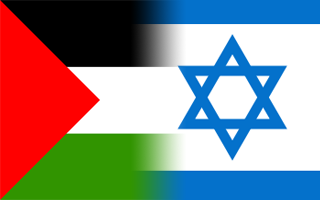 Gamal Abdel Nasser
Egypt’s new leader; President of Egypt
Established relationship with Soviet Union – US tried to establish relationship with Egypt and offered money (needed for Aswan Dam) to keep Egypt away from Soviets…
… but the US took back their offer.  Angered Nasser
So nationalized Suez Canal.  Took control in hopes of using revenue to build Aswan Dam.
Built Aswan High Dam on the Nile River to irrigate new lands for farming and produce hydroelectric power.
French Mandates
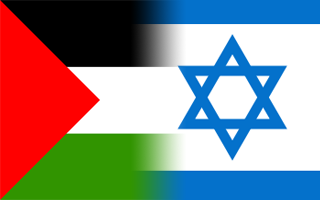 Syria
French Mandates
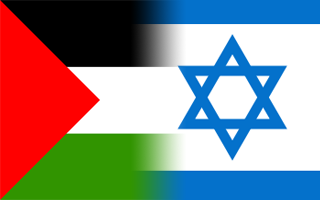 Syria
Unsuccessfully fought for independence during WWII.
When France fell to the Germans, Syria declared its independence in 1941.  Independence not recognized until 1944.
Unstable republican form of government.
French Mandates
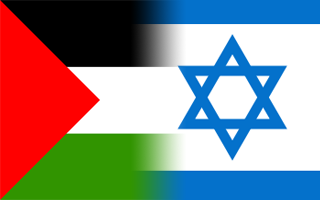 Lebanon
French Mandates
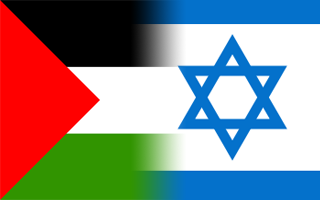 Lebanon
1926, France formed the Lebanese Republic, with a parliamentary system of government
Lebanon gained independence in 1943, while Germany occupied France
British Mandates
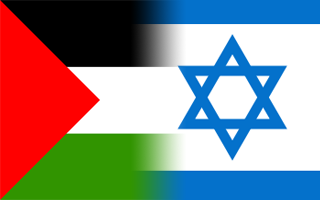 Transjordan
British Mandates
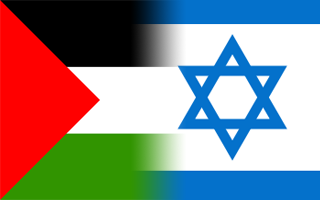 Transjordan
1946, UN approved the end of British Mandate and recognized Jordan as an independent sovereign kingdoms.
Name changed from Transjordan to Jordan.
British Mandates
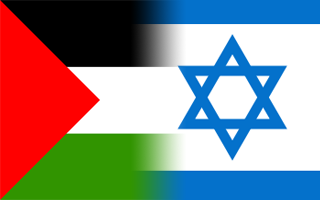 Iraq
British Mandates
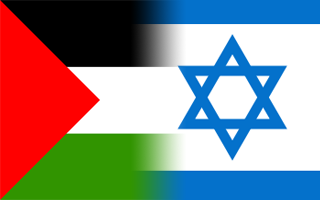 Iraq
Granted independence in 1932
British Mandates
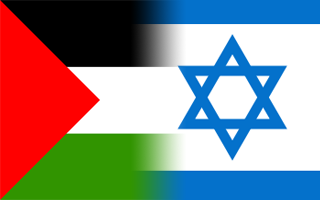 Palestine/Israel
British Mandates
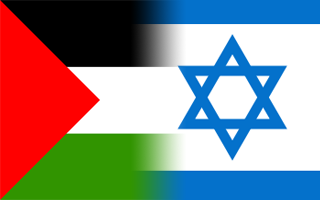 Palestine/Israel
FYI
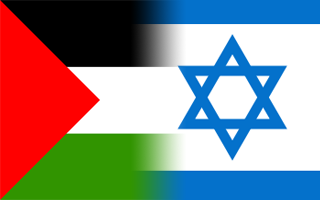 British Mandates
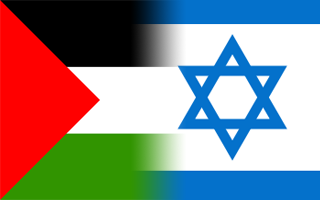 Palestine/Israel
Jews from Europe immigrated to Palestine beginning in the 1880s; intensified after WWII
Britain withdrew in 1947, proposing a plan for independent Arab and Jewish states
British Mandates
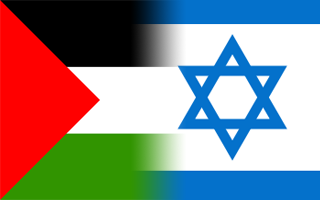 Palestine/Israel (continued)
May 1948
State of Israel declared; War for Independence begins
British Mandates
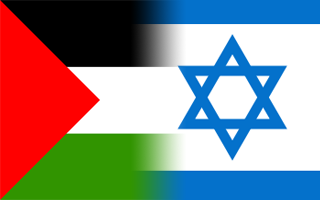 Palestine/Israel (continued)
May 1948
State of Israel declared; War for Independence begins
After UN partitions Palestine into an Arab and Jewish state, British troops withdraw from Palestine.
Egypt, Syria, Jordan, Lebanon, Iraq, and Saudi Arabia attacked Israel in an attempt to “drive them into the sea.”
British Mandates
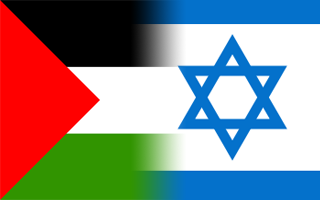 Palestine/Israel (continued)
May 1948
State of Israel declared; War for Independence begins
After UN partitions Palestine into an Arab and Jewish state, British troops withdraw from Palestine.
Egypt, Syria, Jordan, Lebanon, Iraq, and Saudi Arabia attacked Israel in an attempt to “drive them into the sea.”
Israel succeeds at not only pushing them back but also in expanding their territory over the original UN partition.
British Mandates
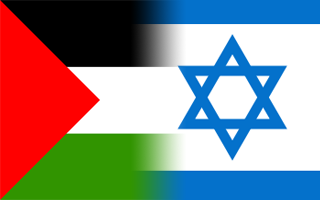 Palestine/Israel (continued)
Six Day War, 1967
After Egypt closed some waterways essential to Israeli shipping (as well as reiterating Egypt’s desire to destroy Israel), Israel attacks Egypt (and Syria and Jordan – alliance).
British Mandates
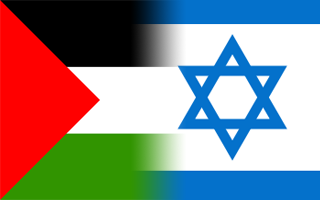 Palestine/Israel (continued)
Six Day War, 1967
After Egypt closed some waterways essential to Israeli shipping (as well as reiterating Egypt’s desire to destroy Israel), Israel attacks Egypt (and Syria and Jordan – alliance).
Israel succeeds and takes control of 
the Sinai Peninsula from Egypt 
the West Bank from Jordan 
the Golan Heights from Syria
British Mandates
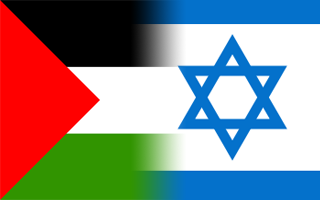 Palestine/Israel (continued)
Yom Kippur War, 1973
On Yom Kippur, the holiest day on the Jewish calendar, Egypt and Syria attack Israeli positions along the Suez Canal and Golan Heights.
British Mandates
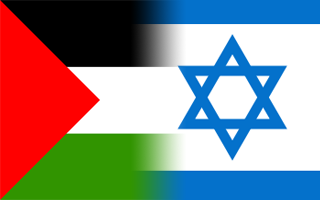 Palestine/Israel (continued)
Yom Kippur War, 1973
On Yom Kippur, the holiest day on the Jewish calendar, Egypt and Syria attack Israeli positions along the Suez Canal and Golan Heights.
Within three weeks, Israel pushed back both armies.
British Mandates
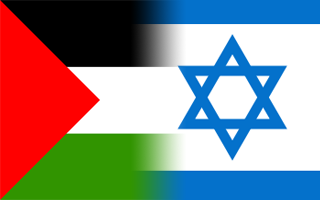 Palestine/Israel (continued)
Camp David Accords, 1979
British Mandates
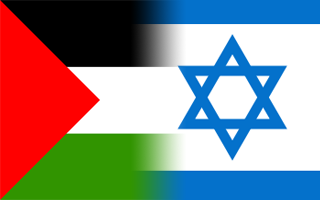 Palestine/Israel (continued)
Camp David Accords, 1979
Convinced that Egypt cannot defeat Israel, Egyptian President Anwar Sadat signed a peace treaty with Israel.
British Mandates
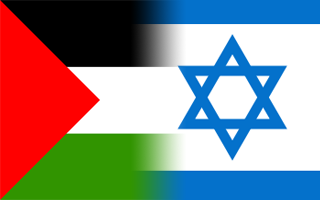 Palestine/Israel (continued)
Camp David Accords, 1979
Convinced that Egypt cannot defeat Israel, Egyptian President Anwar Sadat signed a peace treaty with Israel.
Egypt becomes first Arab nation to have peace with Israel.
British Mandates
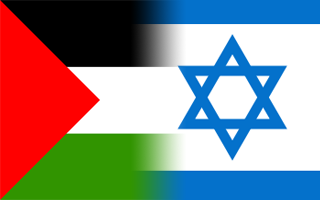 Palestine/Israel (continued)
Golda Meir
Prime Minister of Israel 1969-1974
After initial setbacks, led Israel to victory in Yom Kippur War
Sought support of United States
Conclusion
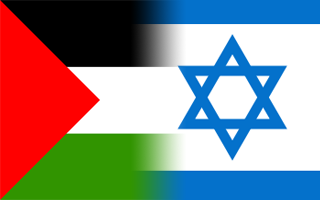 The mandate system established after WWI was phased out after WWII.
With the end of the mandates, new states were created in the Middle East.
Resulted in Middle East conflicts created by religious differences.
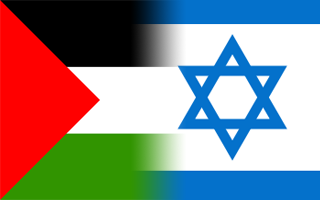 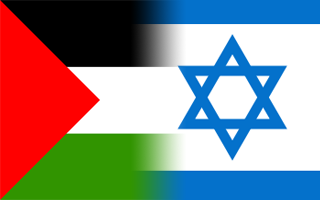 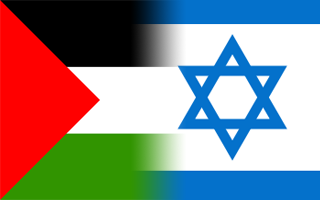